ЖИЗНЬ  ЗАМЕЧАТЕЛЬНЫХ
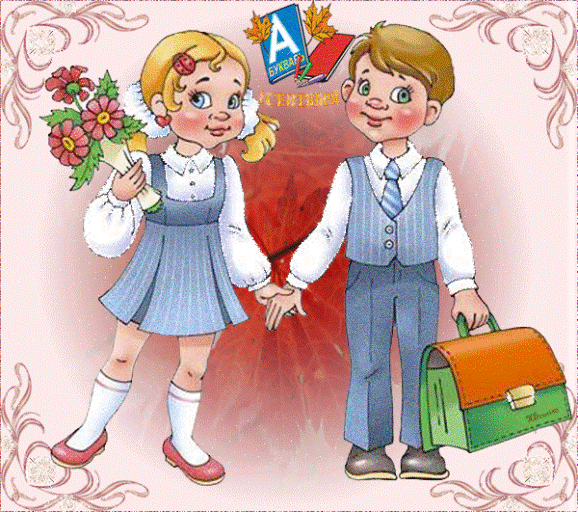 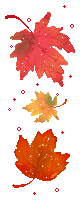 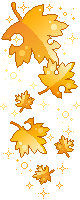 ДЕТЕЙ   1 А  КЛАССА
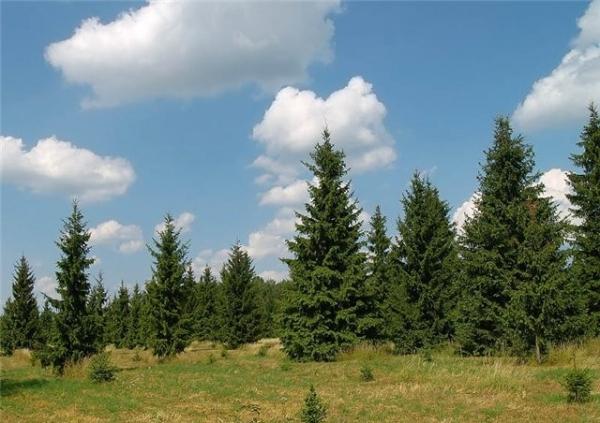 ТУРИСТИЧЕСКИЙ  СЛЕТ2012г.
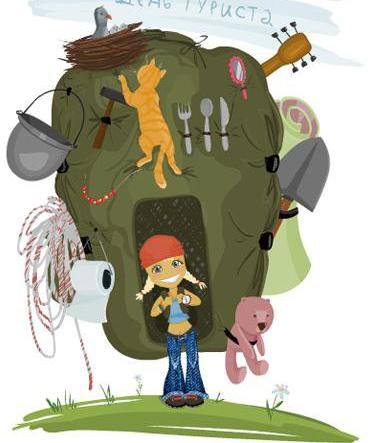 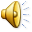 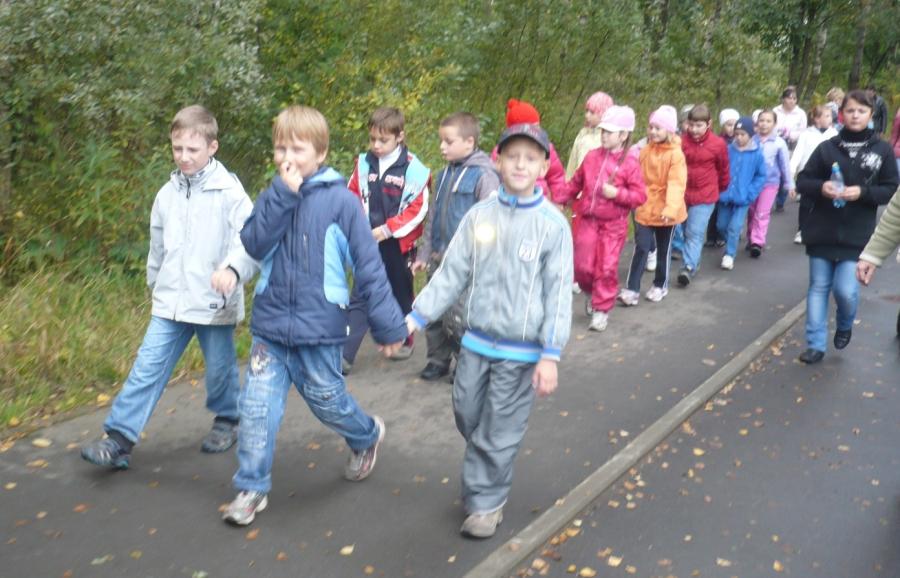 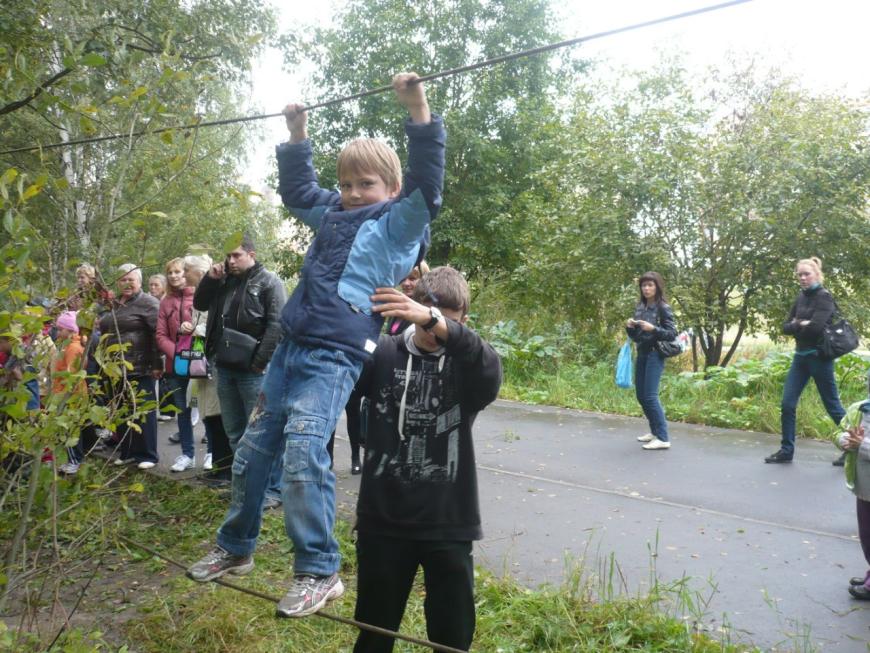 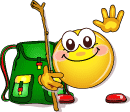 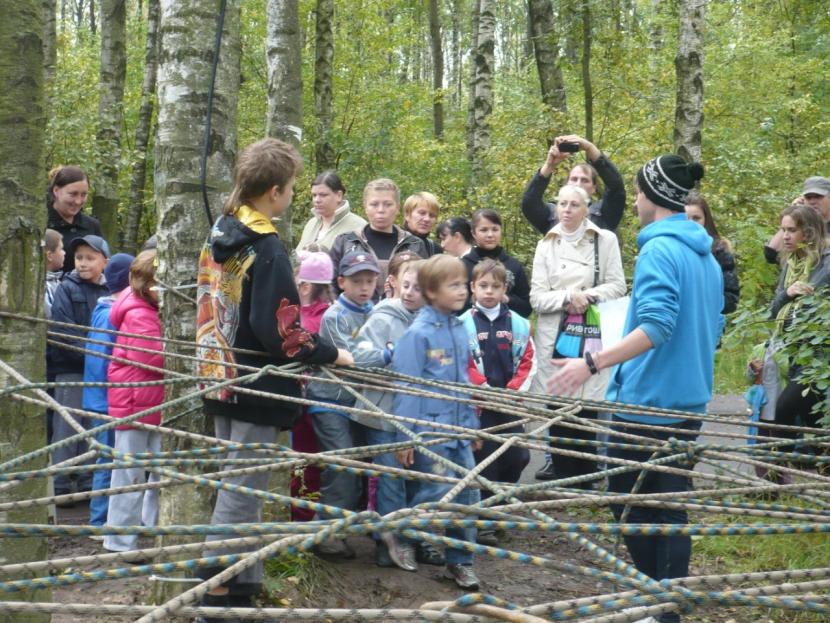 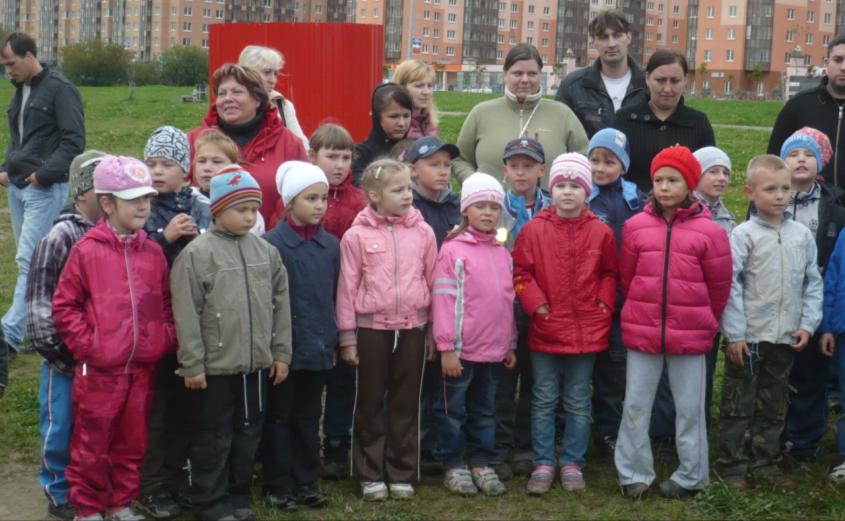 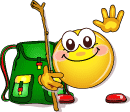 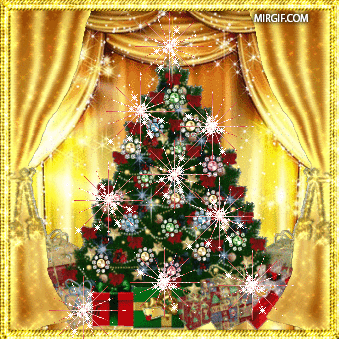 С  НОВЫМ  ГОДОМ  !
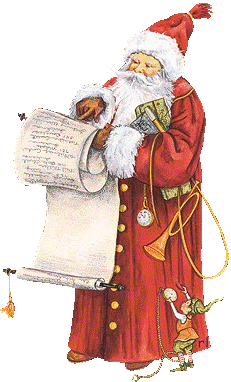 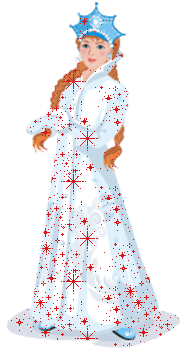 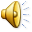 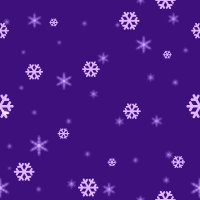 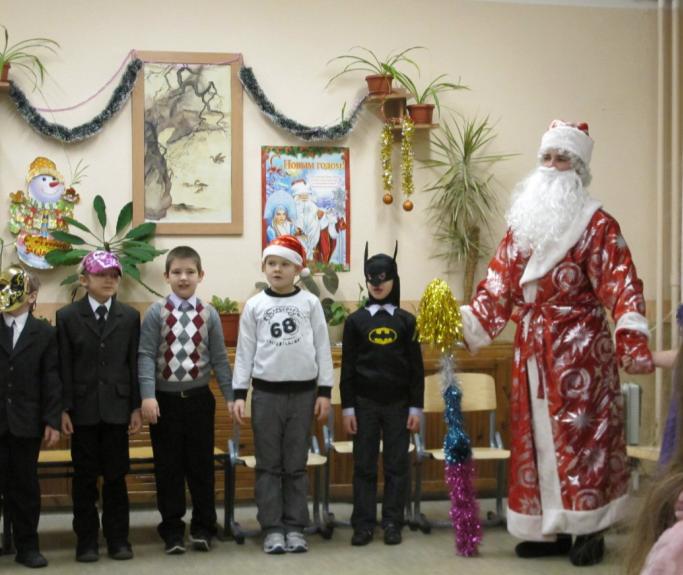 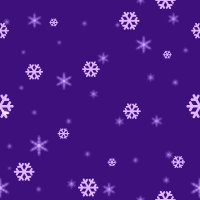 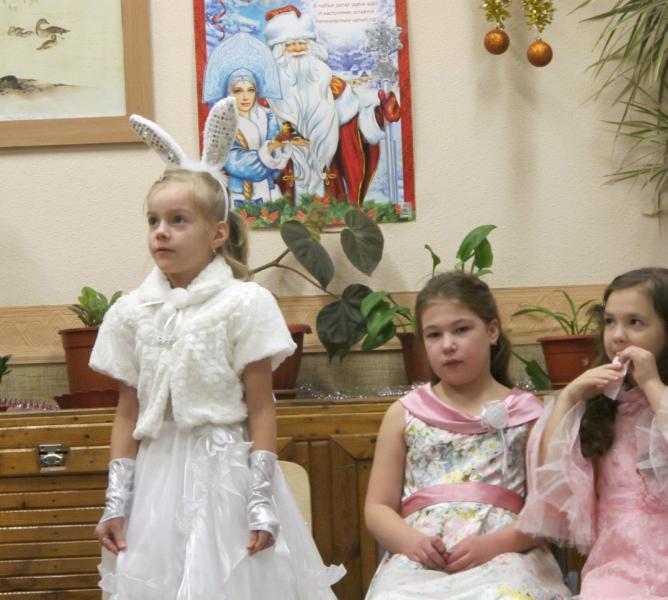 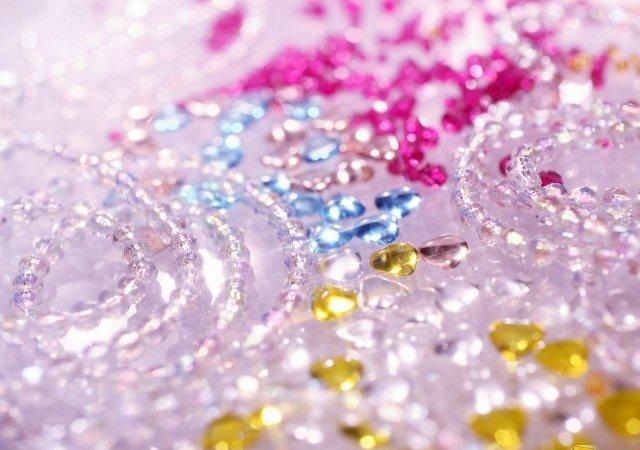 НА  ЗАНЯТИЯХ  ПО  
БИСЕРОПЛЕТЕНИЮ
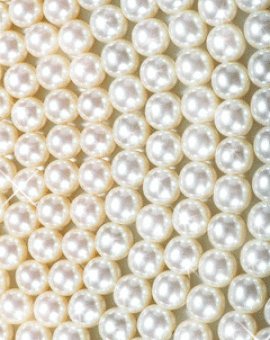 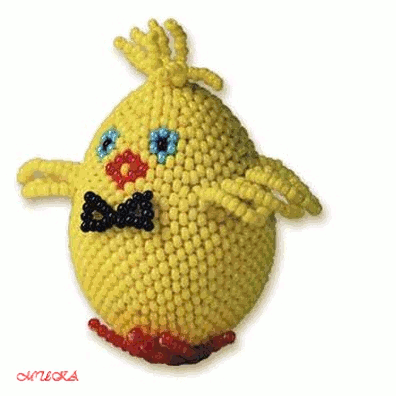 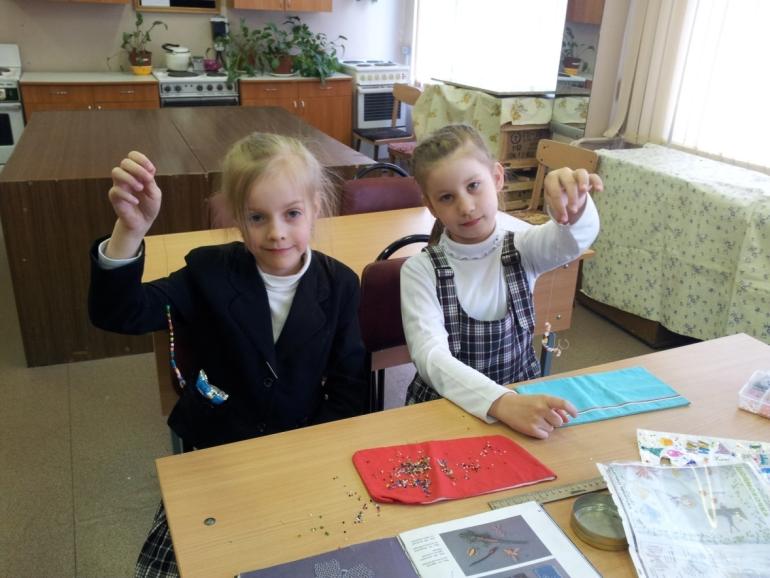 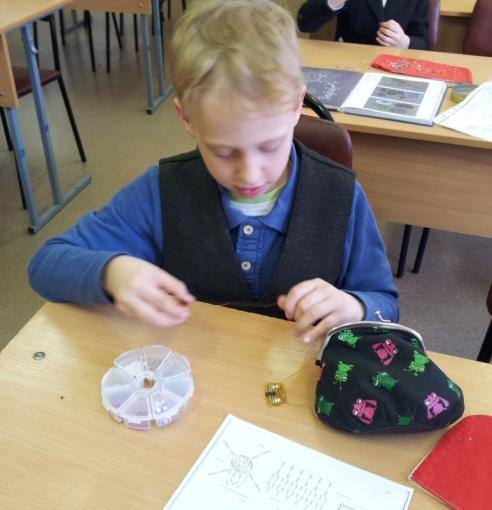 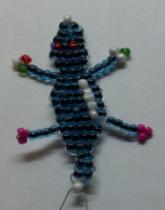 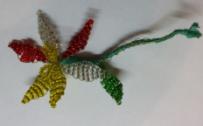 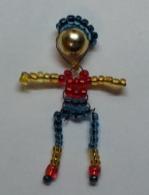 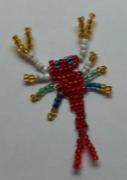 Булинин  Игорь
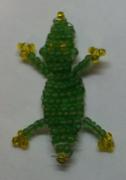 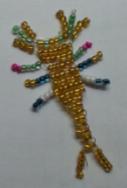 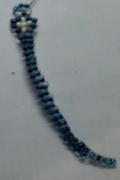 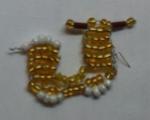 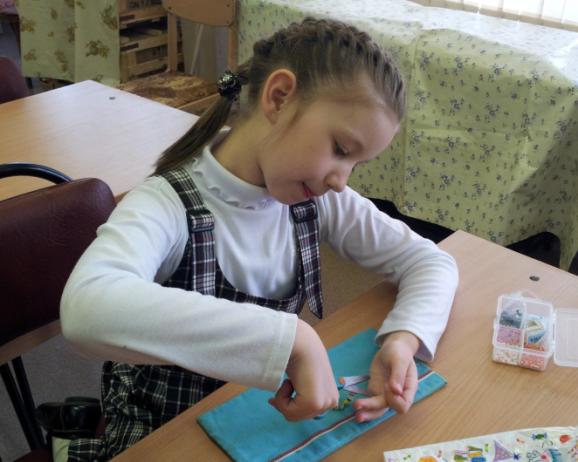 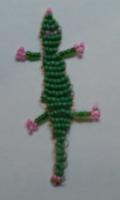 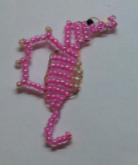 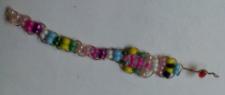 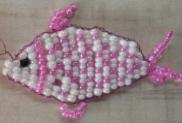 Зяблицева  Настя
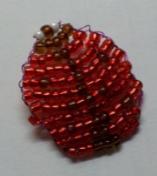 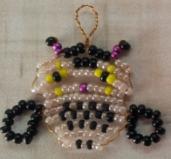 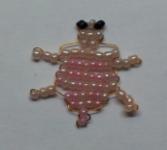 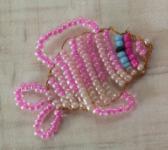 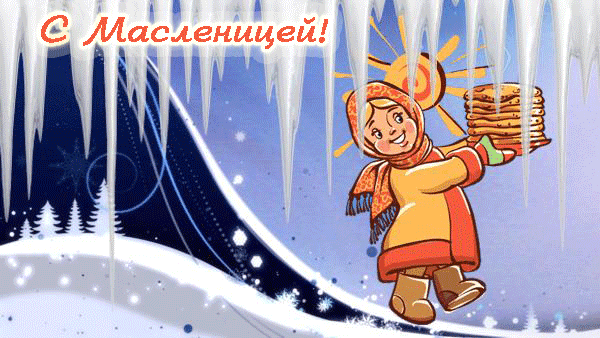 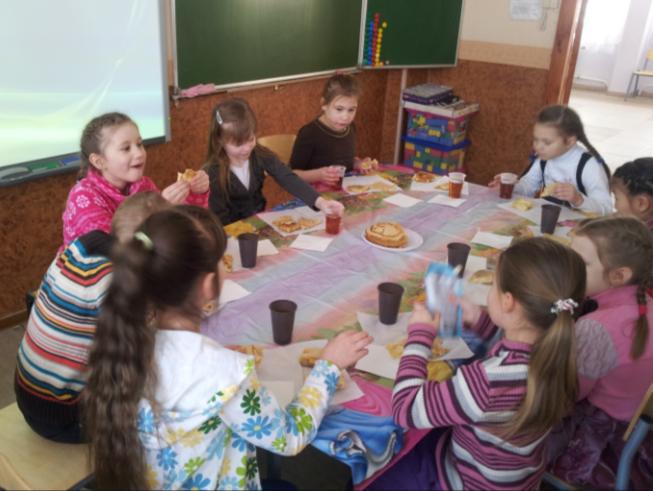 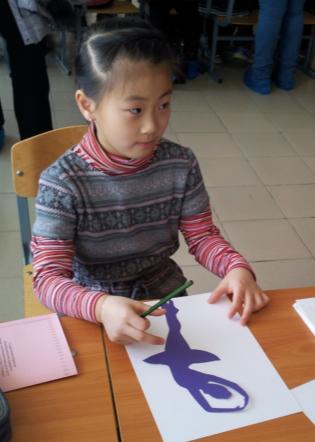 Хан  Ульяна  и  Зяблицева  Настя 
на  мастер-классе 
по изготовлению  балерины.
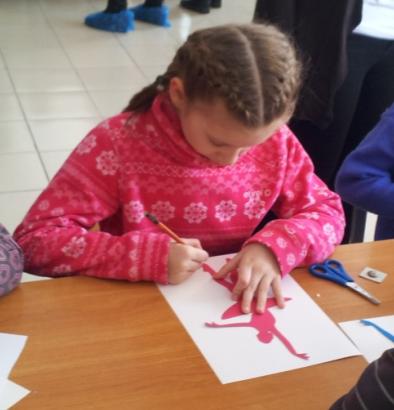 Зыкова  Полина
на  мастер-классе 
по изготовлению  цветка.
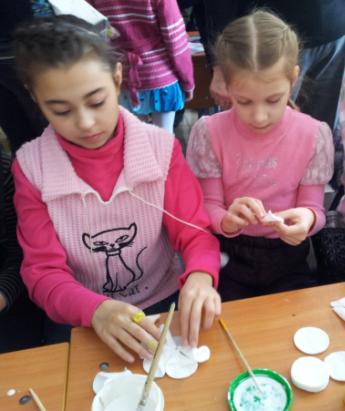 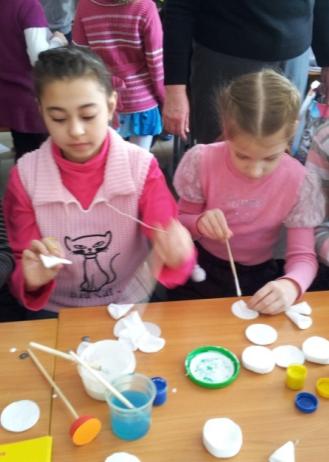 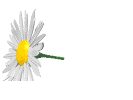 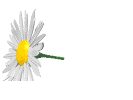 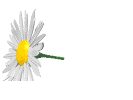 Игры, состязания  на школьном  дворе.
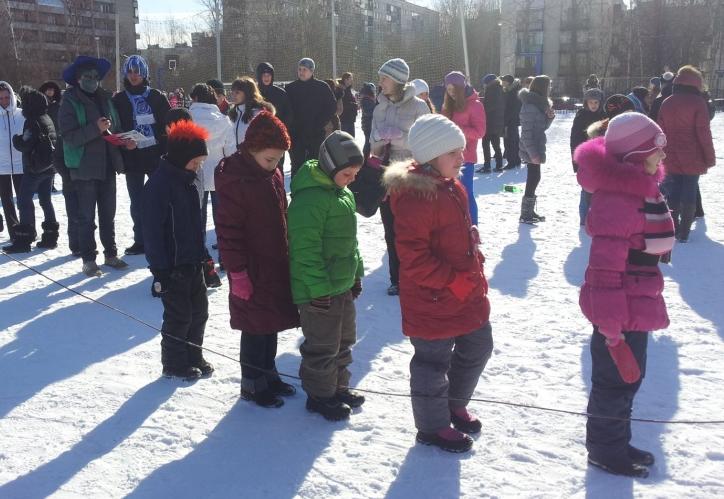 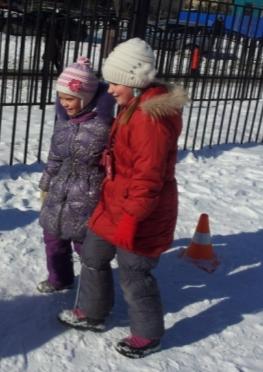 Игра « В одной связке»
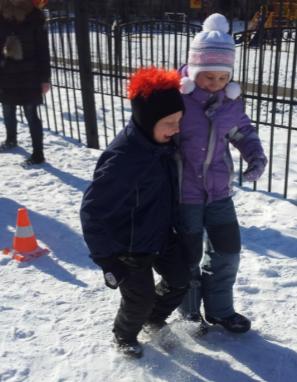 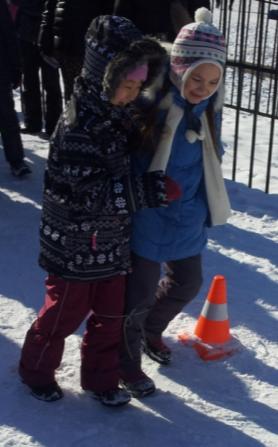 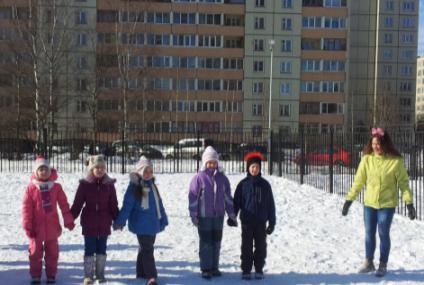 Игра «Али - Баба»
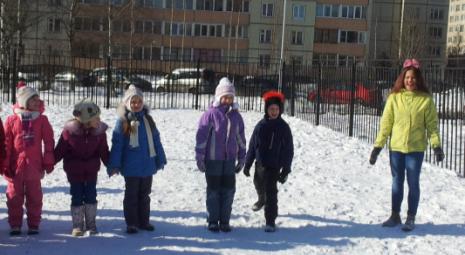 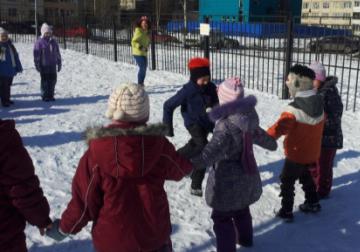 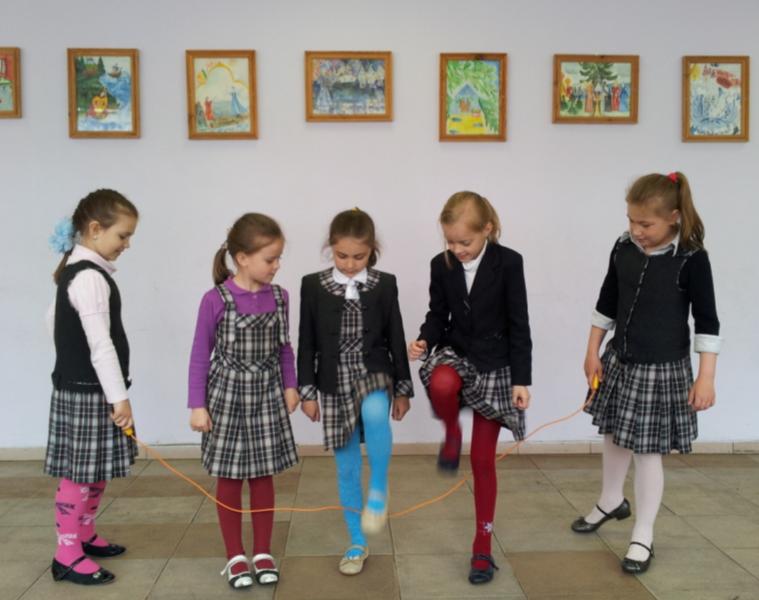 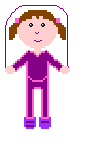 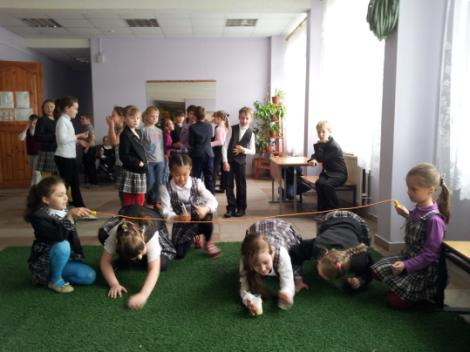 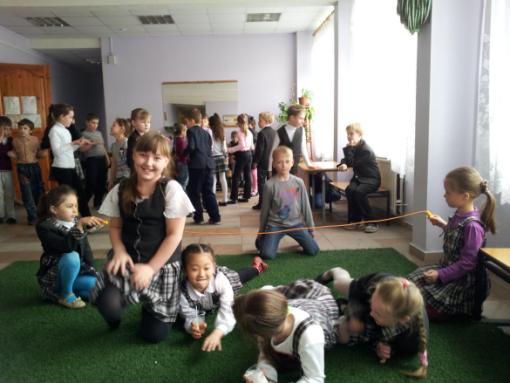